Treating Women Transitioning to Menopause: HT or not
Gloria Richard-Davis, MD, FACOG
Professor and Division Director, 
Fertility and Reproductive Services
Department of Obstetrics & Gynecology
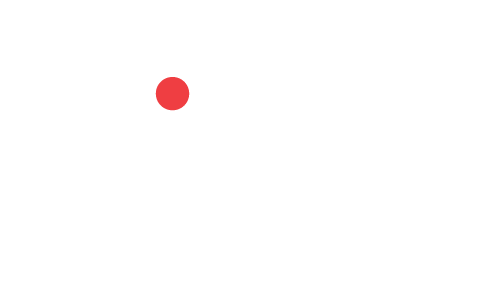 [Speaker Notes: Thank you Dr. Mallet and coordinators of conference for the invitation. Dr. Mallet and I go way back.]
Treating Women Transitioning to Menopause and Beyond
Gloria Richard-Davis, MD, FACOG
Professor and Division Director, 
Fertility and Reproductive Services
Department of Obstetrics & Gynecology
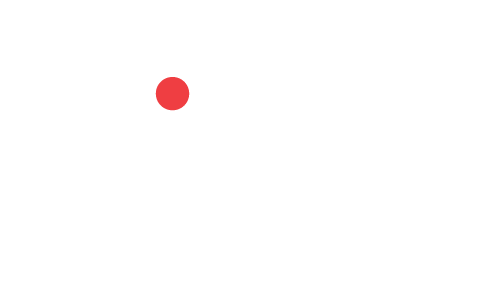 Disclosure
Pfizer Advisory Board and Consultant
Objectives
Define perimenopause and menopause
Discuss clinical presentation of menopause and impact on quality of life
Be able to manage treatment options for menopausal symptoms
Identify resources to help patients and providers manage menopause
[Speaker Notes: For many of you in the audience, much of this will be redundant information. I really want to speak to our residents in training, our future providers. 
We have a crisis brewing due to a gap in menopause education and an aging population of women. NAMS and APGO created a set of slides and modules for residency programs to use
In teaching residents.]
What is menopause?
When is menopause?
Naturally (spontaneously) average age 51
Prematurely from medical intervention (eg, bilateral oophorectomy, chemotherapy) at any time from impaired ovarian function
Premature ovarian failure or insufficiency (POI)
Final Menstrual Period
Stages:
-5
-4
-3
-2
-1
+1
+2
Reproductive
Menopausal Transition
Postmenopause
Terminology:
Perimenopause
Menstrual Cycles:
Variable to regular
Regular
Variable cycle length (>7 days different from normal)
2 skipped cycles and an interval of amenorrhea (60 days)
None
Amen. X 12 mos.
Endocrine:
Normal FSH
FSH
FSH    AMH*
FSH    AMH*
Menopause Terminology: STRAW* Staging System
*STRAW = Stages of Reproductive Aging Workshop.
  Soules MR et al. Fertil Steril. 2001;76:875-878.  *STRAW+10 Sioban Menopause 2013
Terminology: Postmenopause
Impact of Women on Health Care
Women account for:
52% of US population
Up to 90% of health care decisions
2 out of every 3 health care dollars spent (approximately $500 billion annually)
59% of all prescription drugspurchased
In the future, health care providers will spend up to 75% of their time treating women aged 65 years and older.
CareData Reports, Inc. 1999.
80
60
Age (years)
40
20
0
1850                      1900     	               1950	               2000
Year
Age at Menopause Has Remained Constant While Life Expectancy Has Increased
Campbell S, ed. The Management of the Menopause and Postmenopausal Years. Baltimore, Md: University Park Press; 1976.
Menopause Demographics
Approximately 4900 US women enter menopause each day.1
Number of US Women 2
*Estimate.
1North American Menopause Society.
2US Bureau of the Census.
Ethnicity in the United States
US Census Bureau. Population Projections. Available at: http://www.census.gov/population/www/projections/popproj.html.
[Speaker Notes: Ethnicity in the United States
The demographic makeup of the United States is constantly changing as a result of immigration and population increases among racially, ethnically, culturally, and linguistically diverse groups. For example, the two largest “minorities” currently make up a quarter of the country’s population. Latinos/Hispanics, who currently represent 14% (41,870,000 people) of the total population, are expected to make up 25% of the United States population by the year 2050. African Americans currently make up more than 12% (34,962,000 people) of the population.This diversity creates an impetus for health-care organizations to become culturally competent in order to address the wide range of health beliefs, practices and access issues.
References:
US Census Bureau. Population Projections. Available at: http://www.census.gov/population/www/projections/popproj.html. Accessed February 26, 2007.US Census Bureau. 2005 American Community Survey. Available at: http://factfinder.census.gov/servlet/STTable?_bm=y&-geo_id=01000US&-qr_name=ACS_2005_EST_G00_S0602&-ds_name=ACS_2005_EST_G00_&_program=. Accessed March 28, 2007.  

Henry J Kaiser Family Foundation: Pew Hispanic Center. Key Facts: Race, Ethnicity and Medical Care, 2007 Update. Available at: http://www.kff.org/minorityhealth/6069.cfm. Accessed March 15, 2007.]
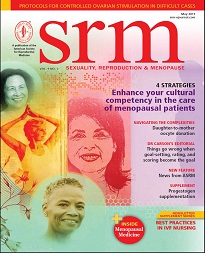 May Issue 2011 Features 
Providing culturally competent care for menopausal women  
Gloria Richard-Davis, MD, FACOG
[Speaker Notes: 1. Know the differences in how women experience menopause 2.Know yourself and understand your biases or cultural gap in knowledge, 3. Adapt cultural competency]
Life expectancy in years for U.S. Women by race/ethnicity, 2007
*Persons of Hispanic origin may be of any race.
Source: Day, Jennifer Cheeseman. Population projections of the United States by age, sex, race, and Hispanic origin: 1995 to 2050, U.S. Bureau of the Census, Current Population Reports, P25-1130, U.S. Government Printing Office, Washington, DC, 1996. http://www.cdc.gov/nchs/data/hus/hus10.pdf#022 Health U.S. 2010
Menopause Experience in Hispanic Women
4 Themes
Cambio de vida (change of life)
Being silent about menopause
Trying to be optimistic
Getting support
Eun-Ok 2009, Health care Women Internat
Menopause Management- Getting Clinical Care Back on Track
HT declined 80% post WHI
35% menopausal women are using compounding hormones
ACOG, Endocrine Society, NAMS support use of HT in symptomatic recently menopausal women
JoAnn E. Manson, M.D., Dr.P.H., and Andrew M. Kaunitz, M.D.
N ENGL J MED 374;9 NEJM.ORG March 3, 2016
[Speaker Notes: Clearly from our changing demographics there is a need for providers knowledgeable about menopause care. What group??]
Menopause Management- Getting Clinical Care Back on Track
2009 100 IM residents surveyed
75%  considered menopause care important
50% reported low confidence in managing symptoms
33% had no clinical experience managing menopause women in previous 6 months
Primary Care and ObGyn residency are often inadequate in menopause management
JoAnn E. Manson, M.D., Dr.P.H., and Andrew M. Kaunitz, M.D.
N ENGL J MED 374;9 NEJM.ORG March 3, 2016
[Speaker Notes: Before obgyns pat ourselves on the back…...we are doing a horrible job of training residents as well.]
Serum hormone levels at menopause
Circulating estrogens
Ratio of estrogen to androgen
Sex hormone-binding globulin secretion
No significant change in testosterone levels
Peripheral aromatization of DHEA to estrone
Reversal of estradiol (E2) to estrone (E1) ratio
[Speaker Notes: Physiological changes in natural menopause]
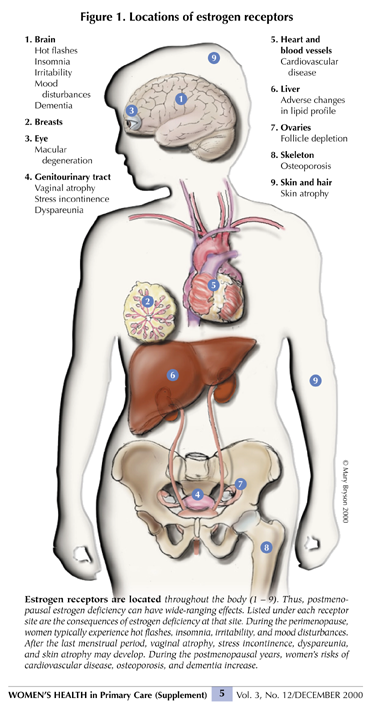 [Speaker Notes: The impact of menopause on disease appears to relate to the duration of exposure of organ systems to circulating estrogen and the lack thereof. Because estrogen receptors are located throughout the body, multiple systems are at risk]
Estrogen receptor activity
Short-Term Symptoms
Long-Term Diseases
Development of Subclinical Disease
Estrogen Secretion
Hot flushes
Mood, sleep, and/or acute cognitive changes
Urogenital symptoms, skin changes
Cardiovascular disease
Osteoporosis
Cognitive decline (Alzheimer’s disease)
40
45
50
55
60
65
70
75+
Age (years)
Estrogen Loss and Manifestations of Health Risks Over Time
Vasomotor symptoms
Hot flash physiology illustration
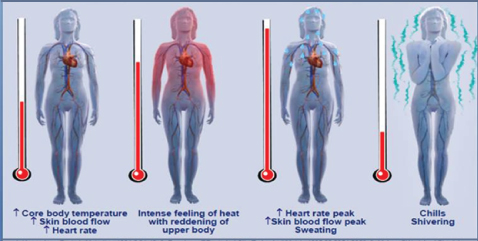 Vaginal symptoms
Vaginal atrophy illustration
Vaginal atrophy as illustrated by contrast of vaginal epithelium in a well-estrogenized premenopausal state (left panel) with a low-estrogen postmenopausal state (right panel)
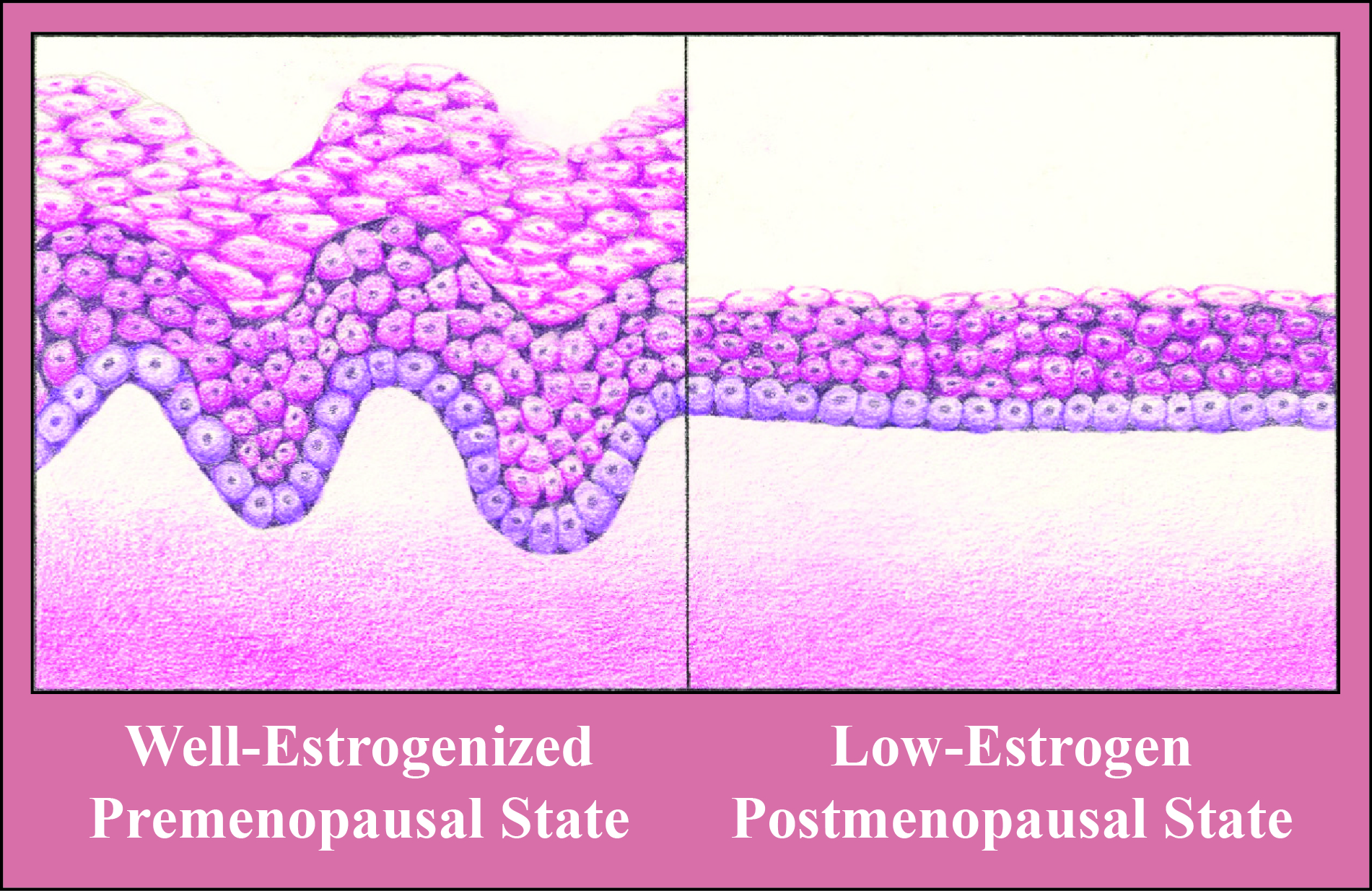 Sexual health
MANAGEMENT OPTIONS FOR MENOPAUSAL SYMPTOMS
HT & vasomotor symptoms
ET with or without progestogen is most effective treatment of menopause-related vasomotor symptoms
Almost all systemic HT products are FDA  approved for vasomotor symptom relief
NAMS Menopause 2012;19:257-71
HT & vaginal symptoms
ET is most effective treatment of moderate to severe symptoms of vulvar and vaginal atrophy
Many systemic HT and local vaginal ET products are available for treating one or both of these symptoms
NAMS Menopause 2012;19:257-71
Vaginal Estrogen Use
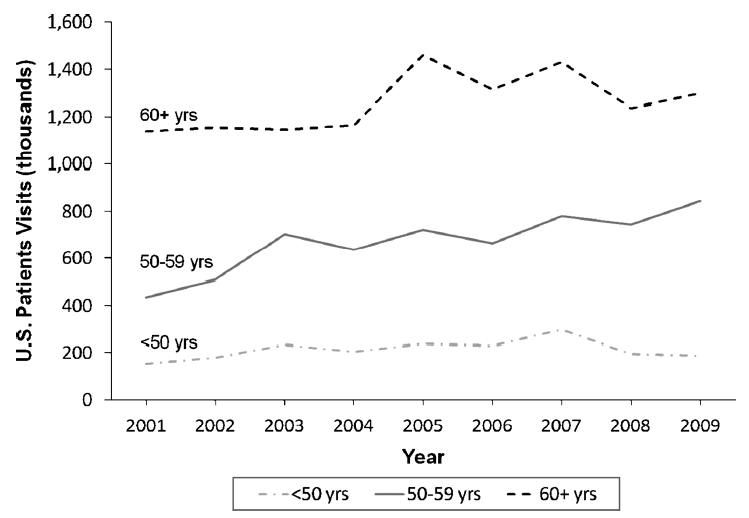 FIG. 4. US vaginal MHT use by age group, January 2001 through December 2009, IMS Health, National Disease and Therapeutic Index. MHT,
menopausal hormone therapy.
Menopause, Vol. 18, No. 4, 2011 NAMS
Hormone therapy terminology
Hormone therapy—what we know today
North American Menopause Society (NAMS) Updates
KEEPS Trial
NAMS 2012 Position paper on HT/ET
Solidarity statement by NAMS, ASRM, and The Endocrine Society
Kronos Early Estrogen Prevention Study (KEEPS)
727 newly menopausal woman 
CCE 0.45 mg; TE 0.5 mg (prometrium 200mg x 12d both); placebo
Both arms Outcome measures-hot flushes, BMD, CVD biomarkers, coronary artery calcium, cognitive function
Outcomes
CE-LDL,  HDL, TG; TE- neutral; IR
Cognitive function- NO adverse effect both
hot flushes, mood & sexual function
 bone loss
KEEPS Trial
Overall beneficial effect when newly diagnosed menopausal patients are treated for VMS or vaginal atrophy.
A Decade After The Women’s Health Initiative—The Experts Do Agree
The statement was published in the journals of The North American Menopause Society (Menopause), the American Society for Reproductive Medicine (Fertility and Sterility), and The Endocrine Society (Journal of Clinical Endocrinology and Metabolism)
By whom?
This solidarity statement was prepared by The North American Menopause Society, the American Society for Reproductive Medicine, and The Endocrine Society
12 other leading organizations in women’s health endorsed the statement
Endorsing organizations
Academy of Women’s Health
American Academy of Physician Assistants
American Academy of Family Physicians
American Association of Clinical Endocrinologists
American Medical Women’s Association
Asociación Mexicana para el Estudio del Climaterio
Association of Reproductive Health Professionals
National Association of Nurse Practitioners in Women’s Health
National Osteoporosis Foundation
Society for the Study of Reproduction
Society of Obstetricians & Gynaecologists of Canada
SIGMA Canadian Menopause Society
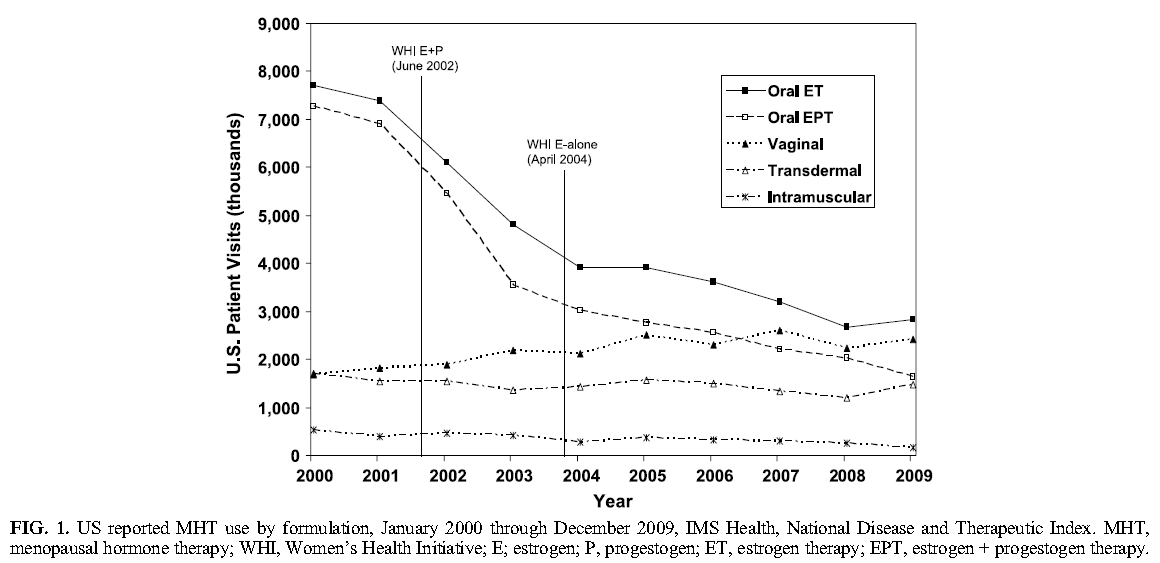 FIG. 1. US reported MHT use by formulation, January 2000 through December 2009, IMS Health, National Disease and Therapeutic Index. MHT, menopausal hormone therapy; WHI, Women’s Health Initiative; E; estrogen; P, progestogen; ET, estrogen therapy; EPT, estrogen + progestogen therapy.
Menopause, Vol. 18, No. 4, 2011
The North American Menopause Society
HR for Clinical Outcomes with CEE-MPA and CEE only
Prentice, R
Seminar Reprod Med
 2014
Menopause Management — Getting Clinical Care Back on Track
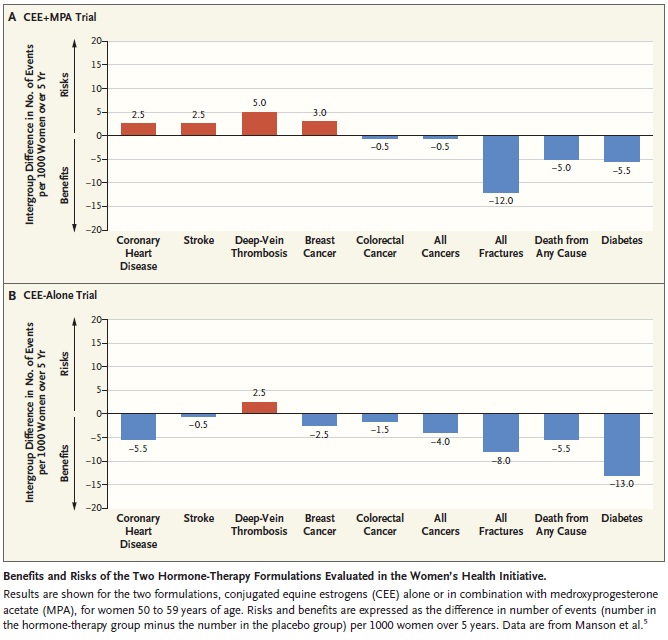 WHI
50-59 YO
JoAnn E. Manson, M.D., Dr.P.H., and Andrew M. Kaunitz, M.D.
N ENGL J MED 374;9 NEJM.ORG March 3, 2016
Menopause Management — Getting Clinical Care Back on Track
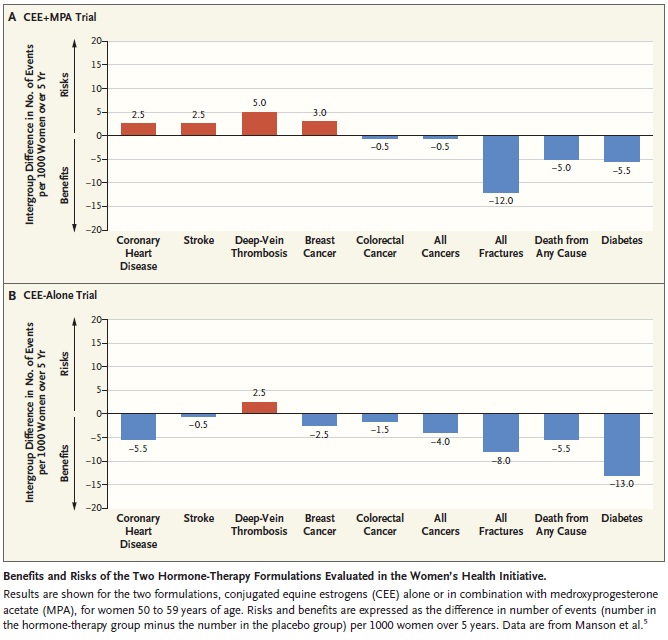 JoAnn E. Manson, M.D., Dr.P.H., and Andrew M. Kaunitz, M.D.
N ENGL J MED 374;9 NEJM.ORG March 3, 2016
HT Decision
Use
Not Use
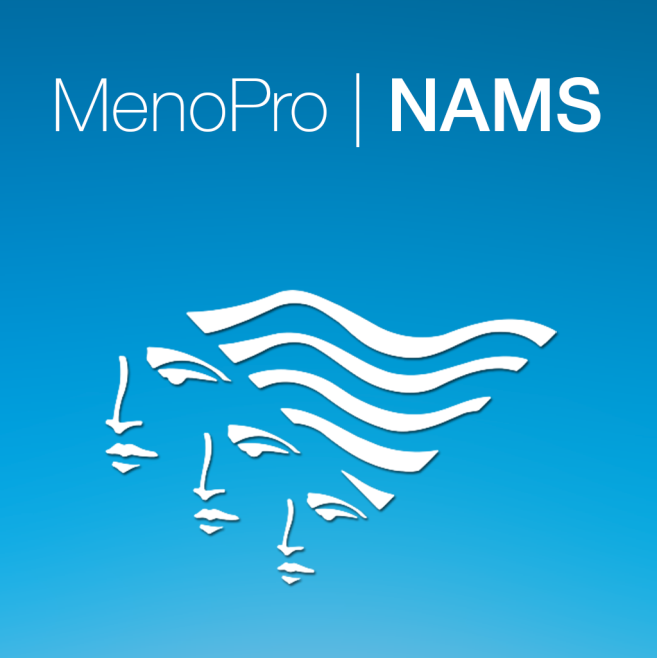 Mod-severe VMS not relieved by lifestyle changes
NO contraindications
Newly menopause
VMS not bothersome
Symptoms only vaginal- use ET
Contraindication to E2
Late menopause
Contraindications:
Breast or endometrial cancer, DVT/PE, CHD, stroke/TIA,
and other contraindications to HT
,
Treatment for Menopausal Symptoms
Hormone  Therapy (HT)
Oral
Patch
Pellets or cream
Gel 
Spray 
Prescription vaginal estrogen creams
Vaginal estrogen ring  or tablet 
Osphena (ospemifene)
Nonprescription vaginal lubricants
Alternative treatments   black cohosh, soy
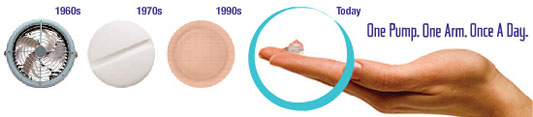 ET Drug Delivery
Oral delivery
Requires larger total doses than patch ET*
Undergoes first-pass hepatic metabolism and is rapidly metabolized by the liver1
Taken once daily
Transdermal patch delivery
Requires smaller total doses than oral ET*
Absorbed through the skin directly into the bloodstream, avoiding first-pass hepatic metabolism1
Applied once or twice weekly
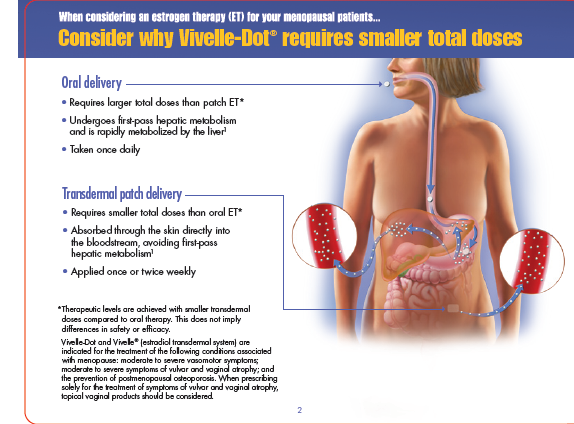 *Therapeutic levels are achieved with smaller transdermal doses compared to oral therapy. This does not imply differences in safety or efficacy.
1. Vivelle-Dot Prescribing Information. Novartis Pharmaceuticals Corp; 2004.
[Speaker Notes: Orally administered estrogens go through the gastrointestinal (GI) tract and the liver, where 60% to 90% of the estrogen is metabolized. (Lievertz 1987)
Liver metabolism can substantially impact on the metabolic profile of the drug.
Hepatic metabolism of oral estradiol, for example, results in estrone (E1) and its conjugates estrone glucoronide (E1G) and estrone sulfate (E1S). (Potts 2005) This reduces the bioavailability of estradiol and results in higher circulating levels of E1 than estradiol. (Hossain 2003) 
Oral administration of estrogen is also associated with an increased mobilization of hepatic globulins and lipoproteins. (Potts 2005)
In contrast, transdermally administered estradiol is transported directly into the bloodstream via subcutaneous capillaries, avoiding first-pass metabolism by the liver and enzymatic degradation in the GI tract. (Potts 2005)
Because the skin metabolizes estradiol to a lesser extent and delivers estradiol directly into the bloodstream, bypassing the liver, lower doses of transdermally administered estradiol are needed to produce therapeutic serum estradiol levels and a physiological estradiol/estrone ratio. (Hossain 2003)
Transdermal administration of estradiol also provides relatively constant plasma levels of physiological estradiol. (Hossain 2003; Potts 2005)

Lievertz RW. Am J Obstet Gynecol. 1987;156:1289–1293.
Potts RO, et al. Obstet Gynecol. 2005;105:953–961.
Hossain M, et al. Maturitas. 2003;46:173–185.]
Regimens for Hormone Replacement Therapy
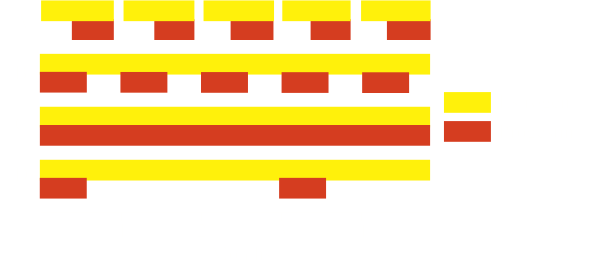 Counseling
Components of counseling
Listen
Respect 
and validate
Support
Build trust
Nichols MP In: The Lost Art of Listening 2nd ed. New York: Guildford Press, 2009
Alternatives to hormone therapy
Lifestyle changes
Try relaxation techniques (eg, yoga, meditation)
Eat a healthy diet
Get regular exercise
Avoid hot flash triggers (eg, caffeine, alcohol, spicy food)
Keep cool
Dress in layers (eg, light or wicking clothing)
Sleep in cool room (eg, fan, thermoregulating pillow)
Consume cold drinks
Reduce sexual discomfort and increase sensitivity with moisturizers, lubricants, and vibrators
Alternatives to hormone therapy
Non-hormonal prescription drugs (off-label use):
Antidepressant 
SSRIs: fluoxetine, paroxetine, escitalopram
SNRIs: venlafaxine and desvenlafaxine
Hypnotic
Eszopiclone
Anticonvulsant
Gabapentin
Antihypertensive
Clonidine
Neuropathic pain drug
Pregabalin
Alternatives to hormone therapy (cont’d)
Complementary & Alternative Medicine
Soy isoflavones
Traditional Chinese medicine
Herbs
Black cohosh
Cranberry
St. John’s wort
Valerian
Vitex
Over-the-counter hormones (dietary supplements)
Topical progesterone
Melatonin
Counseling in Perimenopausal African-American Women
A study of 33 African-American and 35 Caucasian perimenopausal women who had similar serum hormone levels and symptoms
Pham KT et at. J Gen Intern Med. 1997;12:230.
[Speaker Notes: And HRT being offered to women at different rates.
Even when reporting similar Prevalence of symptoms was the same in each group, they may or ma ynot be offered HRT
Despite more white women than African-American women discussing their symptoms with physicians (68.6% vs. 36.4%), being asked by physicians about their symptoms (51.4% vs. 21.2%), and being offered HRT (25% vs. 0%), both groups reported equal levels of satisfaction with their care.]
Questions???
Reminders:

North American Menopause Society (NAMS)
Nationally Certified Menopause Provider (NCMP)